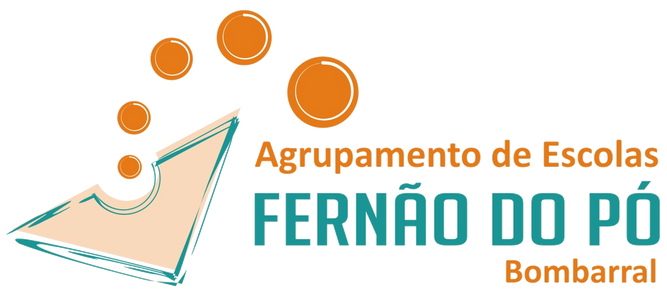 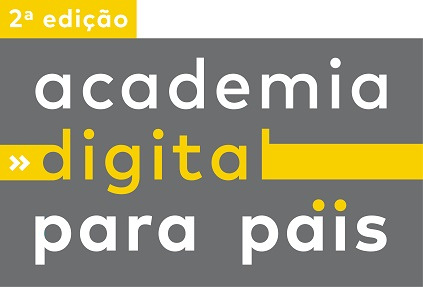 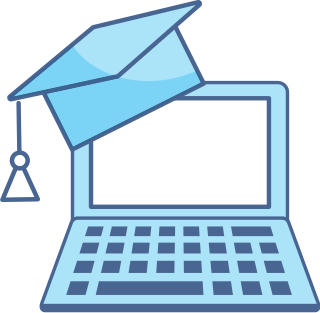 Apresentação
Formadores voluntários:
Duarte Perdigão
Maria Amélia Perdigão
Rafael Sena
Tiago Monteiro
Ana Carvalho
Emanuel Vilaça
Luís Azóia
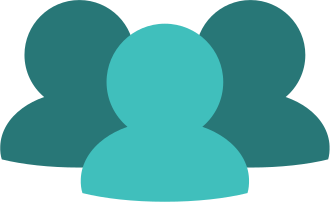 Apresentação dos formandos
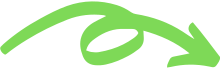 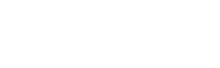 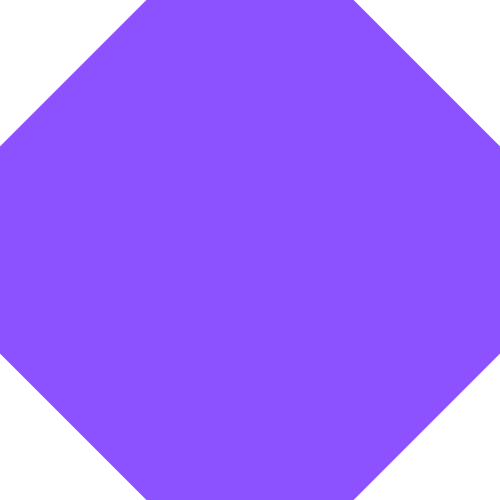 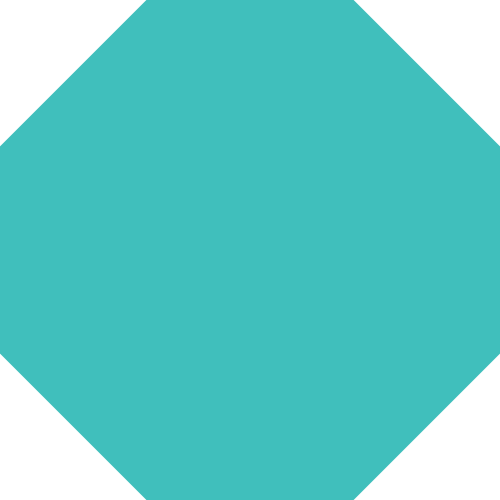 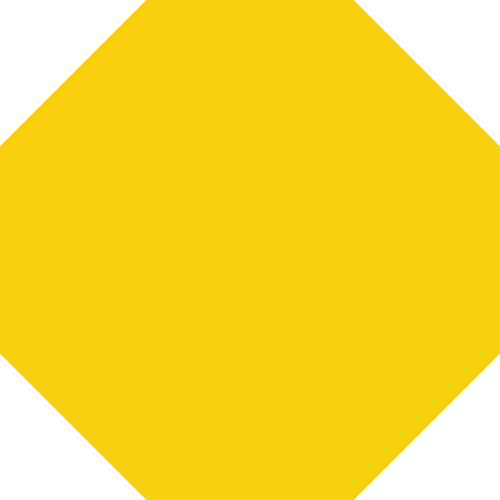 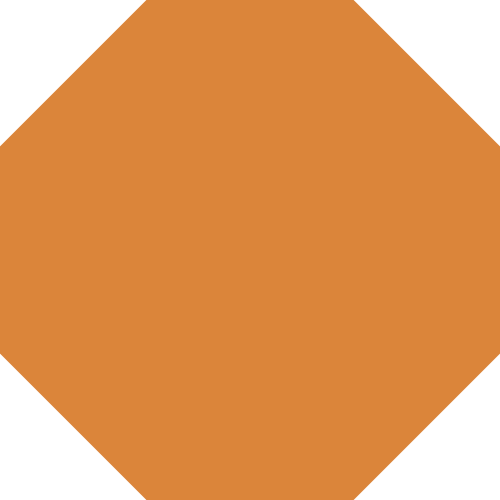 De onde é?
Nome
Idade
Que dispositivos possui (computador, smartphone...)
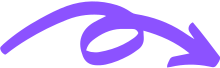 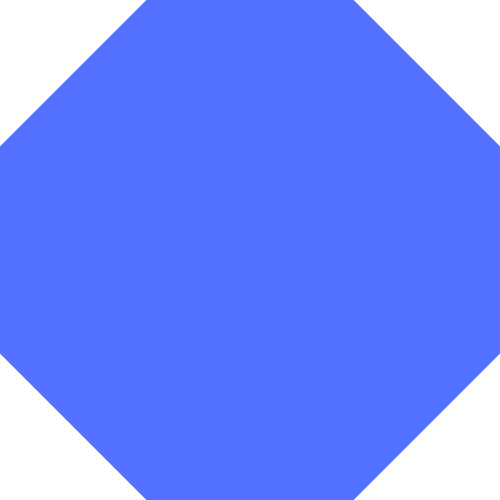 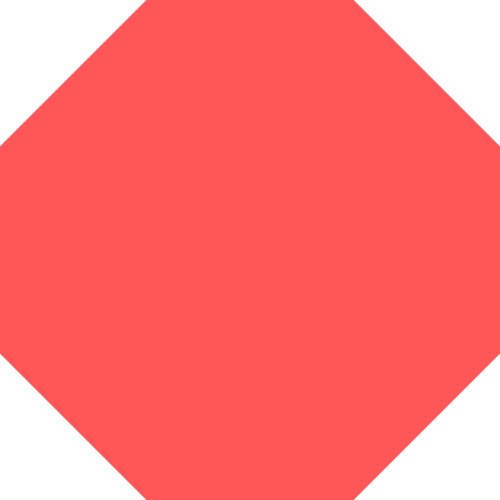 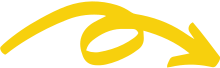 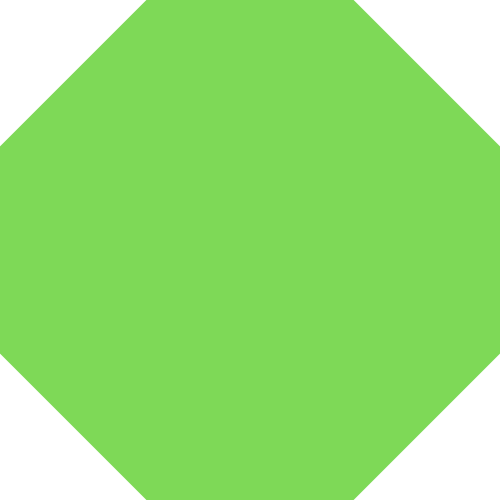 Expectativas
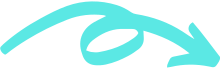 Quantos filhos tem no AEFP?
Ano de escolaridade dos filhos.
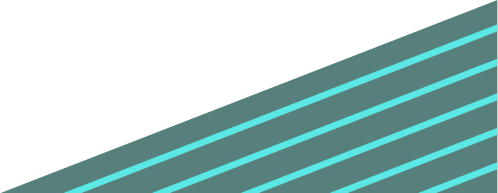